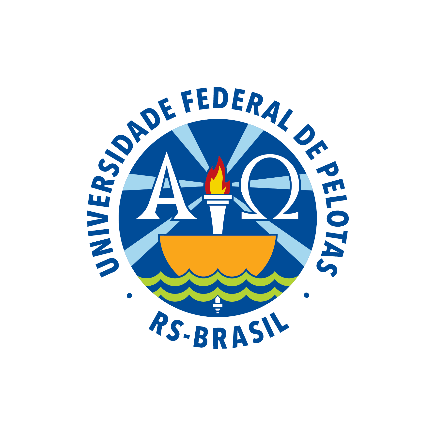 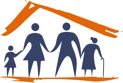 UNIVERSIDADE ABERTA DO SUS – UNASUS  UNIVERSIDADE FEDERAL DE PELOTASESPECIALIZAÇÃO EM SAÚDE DA FAMÍLIAMODALIDADE À DISTÂNCIATURMA7           Melhoria da atenção à saúde da criança, na UBS/ ESF Joventina Moura Lima , Pimenteira /PI.       MARIO RUIZ REINOSOOrientadora: Cleusa Marfiza Guimaães Jaccottet     PELOTAS/RS 2015
INTRODUÇÃO
A taxa de mortalidade infantil tem apresentado uma redução nas últimas décadas no Brasil graças à diminuição da pobreza, ampliação da cobertura da ESF entre outros fatores. 
Entretanto a meta de garantir a todas as criança brasileiras o direito à vida e à saúde ainda não foi alcançada plenamente, pois persistem desigualdades regionais e sociais inaceitáveis.
INTRODUÇÃO
As ações programáticas desenvolvidas na atenção básica  são de grande importância para melhorar a saúde da população de zero a 72 meses, já que este grupo e um dos mais vulneráveis representando uma das prioridades do Ministério da Saúde/ Brasil.
INTRODUÇÃO
• Pimenteiras do Piauí tem aproximadamente 11.900 habitantes. 
Conta com uma Secretaria Municipal de Saúde, seis UBS com ESF, tem apoio de um  NASF, um CAPS, um Serviço de fisioterapia e reabilitação. 
Conta com disponibilidades de serviço hospitalar e exames complementares.
INTRODUÇÃO
A UBS onde atuo está localizado na zona rural, tem uma população adstrita de 2070 pessoas,  a Equipe é composta por:
 um médico da família;
 uma enfermeira;
 um cirurgião dentista;
 um técnico de saúde bucal;
 um técnico de enfermagem;
 três ACS.
INTRODUÇÃO
Com relação à saúde da criança tínhamos uma situação  não muito satisfatória;
 Somente 85% das crianças de zero a 72 meses encontravam-se cadastrados no programa de atendimento à criança, e nem todas as crianças tinham um acompanhamento adequado;
 O atendimento realizado nas consulta de puericultura não era integral.
OBJETIVOS
Objetivo Geral: 
Melhorar a atenção à saúde da criança de zero a 72 meses na UBS/ ESF Joventina Moura Lima do município Pimenteiras /Piaui.
OBJETIVOS
Objetivos específicos:

 - Ampliar a cobertura da atenção à saúde da criança;
 - Melhorar a qualidade do atendimento à criança;
 - Melhorar a adesão ao programa de saúde da criança;
 - Promover a saúde das crianças.
METODOLOGIA
A intervenção  foi estruturado para ser desenvolvido no período de 12 semanas;
 Participaram da intervenção  120 crianças, de zero a 72 meses  pertencente à área de abrangência da UBS;
Foram desenvolvidas ações nos quatro eixos pedagógicos do Curso:
       ►    Monitoramento e avaliação;
       ►     Organização e gestão do serviço;
       ►     Engajamento público;
       ►     Qualificação da prática clínica.
LOGÍSTICA
A intervenção foi realizada tendo como referência o Manual Técnico - Saúde da criança: crescimento e desenvolvimento 2012. (Cadernos de Atenção Básica, n. 33)MS.
Utilizaremos para o monitoramento das ações
  ►  ficha do acompanhamento/espelho;
  ►  Caderneta da criança;
  ►  ficha complementar de saúde bucal;
  ►  planilha eletrônica  para coleta de dados.
RESULTADOS
Para o objetivo 1. Ampliar a cobertura da atenção à saúde da criança.
Meta 1. Ampliar a cobertura da atenção à saúde da criança entre zero a 72 meses da área de abrangência da UBS para 90%.
   Resultados: Na área de abrangência da UBS temos 120 crianças de 0 a 72 meses. No primeiro mês cadastramos 106 (88,3%), no segundo mês mais duas crianças 108 (90%) e ao final do terceiro mês estavam cadastradas 109 (90,8%)  das crianças desta faixa etária.
RESULTADOS
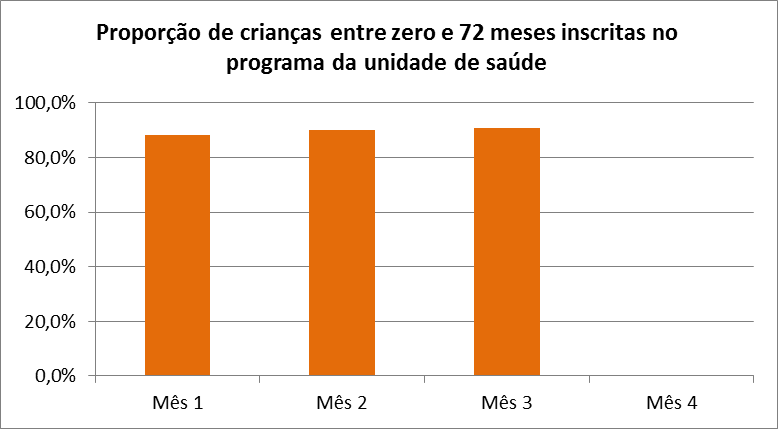 RESULTADOS
Objetivo: 2. Melhorar a qualidade do atendimento à criança.Meta: 2.1. Realizar a primeira consulta na primeira semana de vida para 100% das crianças cadastradas.Resultados: No inicio da intervenção existiam 102 crianças cadastradas, 92 (90%) tinham realizado a primeira consulta na primeira semana de vida, ao final da intervenção de 109 criança cadastradas 99 (90,8%).
RESULTADOS
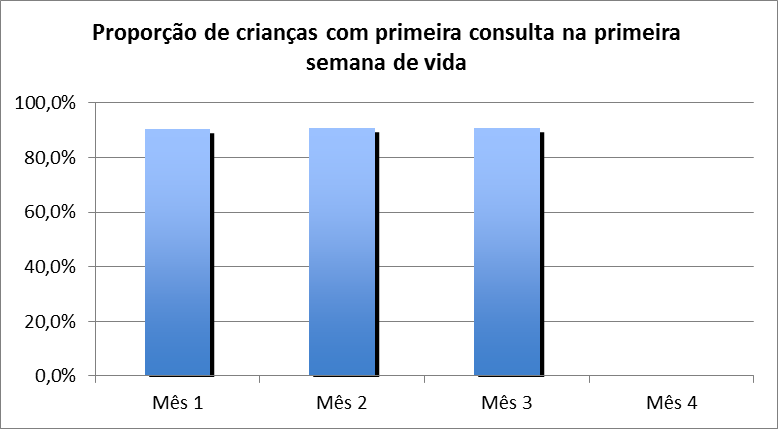 RESULTADOS
Meta: 2.2. Monitorar o crescimento em 100% das crianças.
    Resultado: Conseguimos realizar monitoramento de crescimento para 100% das crianças cadastradas desde o primeiro mês da intervenção.
RESULTADOS
Meta 2.3. Monitorar 100% das crianças com déficit de peso.
 
 Resultados: Nos dois primeiros meses da intervenção três crianças apresentavam déficit de peso, mas somente duas tinha monitoramento (67%), ao final da intervenção conseguimos monitorar todas as três crianças com déficit de peso 100%.
RESULTADOS
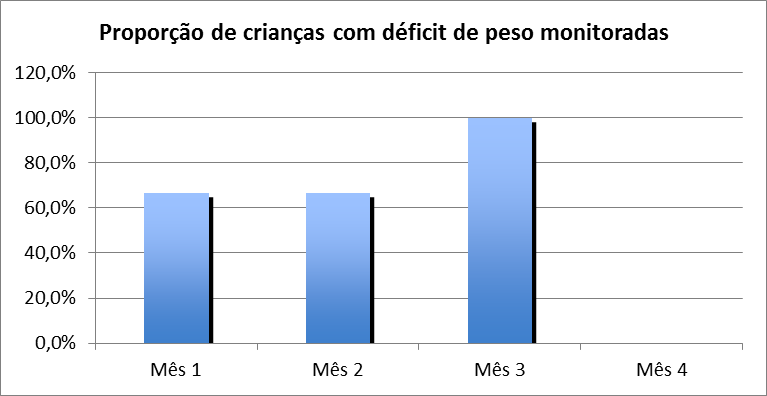 RESULTADOS
Meta: 2.4. Monitorar 100% das crianças com excesso de peso.
    Resultado: No início da intervenção de 4 crianças com excesso de peso 3 (75%) tinham monitoramento, ao final da intervenção todas as crianças com excesso de peso estavam sendo monitoradas.
RESULTADOS
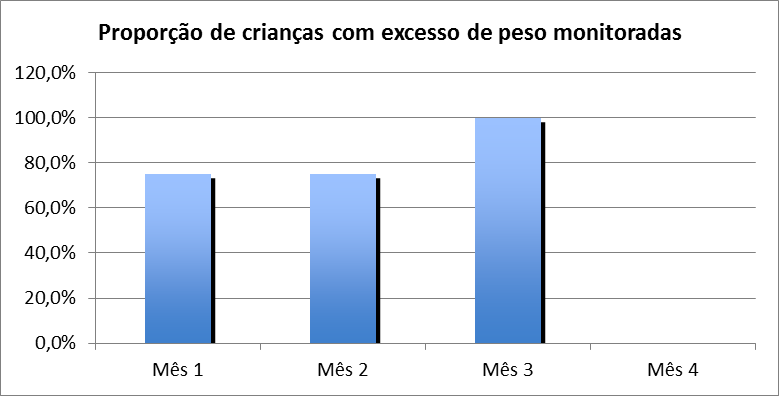 RESULTADOS
Meta: 2.5.  Monitorar o desenvolvimento em 100% das crianças.
   Resultado: Durante todo o período da intervenção 100% das crianças receberam  monitoramento do desenvolvimento. 
  Meta: 2.6. Vacinar 100% das crianças de acordo com a idade.
   Resultado: Durante todo o período da intervenção 100% das crianças realizaram as vacinas em dia.
RESULTADOS
Meta: 2.7. Realizar suplementação de ferro em 100% das crianças de 6 a 24 meses.
   Resultado: Se realizou suplementação de  ferro em todas as crianças de 6 a 24 meses, atingindo a meta de 100% nos três meses da intervenção.
RESULTADOS
Meta: 2.8. Realizar triagem auditiva em 100% das crianças.
   Resultados: No início da intervenção somente 23 (21,7%) das crianças cadastrada tinha feito a triagem auditiva. No segundo mês 36 das 108 cadastradas (33,3%), ao final da intervenção das 109 crianças cadastradas 50 (45,9%) tinham realizado a triagem auditiva
RESULTADOS
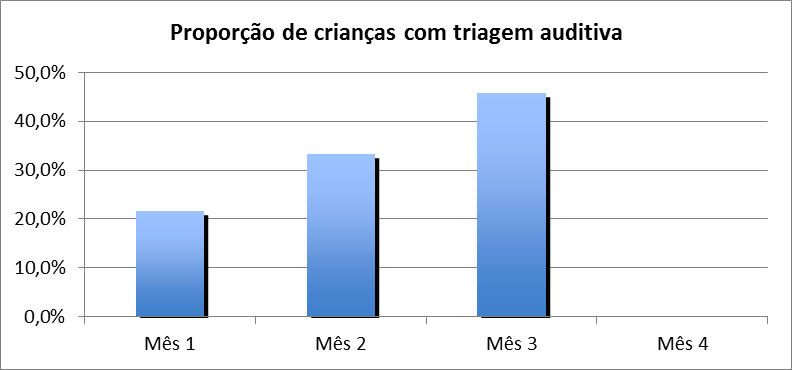 RESULTADOS
Meta: 2.9. Realizar teste do pezinho em 100% das crianças até 7 dias de vida.
   Resultado: Ao início da intervenção de 106 crianças cadastrada 104 (98,1%)  tinha feito o teste do pezinho até os 7º dias de vida. Durante a intervenção mais 3 crianças novas realizaram o teste, ao final da intervenção das 109 crianças cadastradas 107 ( 98.2%) tinham realizado o teste do pezinho até 7º dias de vida.
RESULTADOS
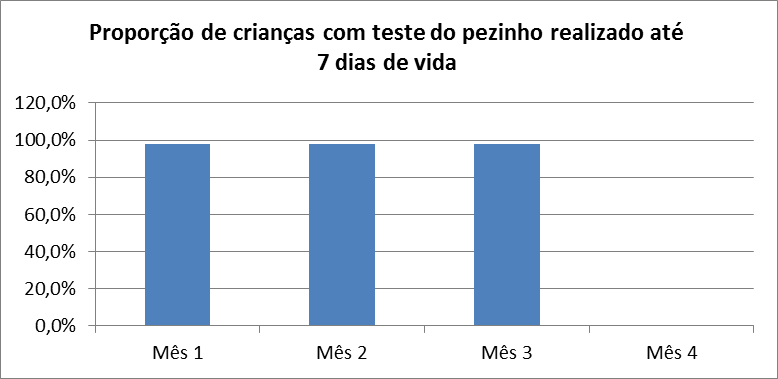 RESULTADOS
Meta:2.10. Realizar avaliação da necessidade de atendimento odontológico em 100% das crianças de 6 e 72 meses.
  Resultados: Ao início da intervenção de 97 crianças de 6 a 72 meses de idade cadastrada 77 (79%), e ao final da intervenção de 100 crianças cadastradas nesta faixa etária (100%) haviam realizado avaliação odontológico
RESULTADOS
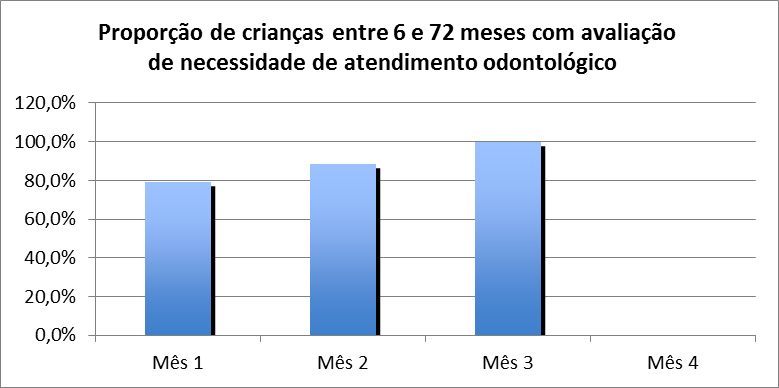 RESULTADOS
Meta: 2.11. Realizar primeira consulta odontológica para 100% das crianças de 6 a 72 meses de idade moradoras da área de abrangência, cadastradas.
   Resultados: No primeiro mês das 97crianças desta faixa etária  42 (43,3%) tinha realizada a primeira consulta odontológica, ao final da intervenção das 100 crianças cadastradas 83 (83%) tinha realizada a primeira consulta odontológica.
RESULTADOS
RESULTADOS
Objetivo: 3. Melhorar a adesão ao programa  Saúde da Criança
Meta: 3. Fazer busca ativa de 100% das crianças faltosas às consultas.
Resultado: conseguiu-se fazer busca ativa de 100% das crianças faltosas às consultas nos dois  meses da intervenção, no terceiro mês não tivemos crianças faltosas.
RESULTADOS
RESULTADOS
Objetivo: 4. Melhorar o registro das informações
Meta 4. Manter registro na ficha de acompanhamento/espelho da saúde da criança de 100% das crianças que consultam no serviço.
 - Resultado: Conseguimos manter registro na ficha de acompanhamento/espelho da saúde da criança de 100% das crianças que consultam no serviço nos três meses da intervenção.
RESULTADOS
Objetivo: 5. Mapear as crianças de risco pertencentes à área de abrangência.
Meta: 5. Realizar avaliação de risco em 100% das crianças cadastradas no programa.
Resultado: Conseguimos realizar avaliação de risco em 100% das crianças cadastradas no programa nos três meses da intervenção.
RESULTADOS
Objetivo: 6.1.  Promover a saúde das crianças
Meta: 6.1. Dar orientações para prevenir acidentes na infância em 100% das consultas de saúde da criança.

   Resultado: Conseguimos dar orientações para prevenir acidentes na infância em 100% das consultas de saúde da criança nos três meses da intervenção.

.
RESULTADOS
Meta: 6.2. Colocar 100% das crianças para mamar durante a primeira consulta.
   Resultado: Conseguimos colocar ao 100% das crianças para mamar durante a primeira consulta nos três meses da intervenção.
RESULTADOS
Meta: 6.3. Fornecer orientações nutricionais de acordo com a faixa etária para 100% das crianças. 
   Resultado: Conseguimos dar orientações nutricionais de acordo com a faixa etária para 100% das crianças.
RESULTADOS
Meta: 6.4. Fornecer orientações sobre higiene bucal, etiologia e prevenção da cárie para 100% das crianças de acordo com a faixa etária.
   Resultados: Ao início das 106 crianças inscritas no programa 102 (96,2%) das mães receberam orientações saúde bucal, no segundo mês de 108, 105 (97,2%) e ao termino da intervenção  109 (100%)  das mães tinham recebido  orientações sobre higiene bucal, etiologia e prevenção de cárie.
RESULTADOS
DISCUSSÃO E IMPORTÂNCIA PARA EQUIPE
A intervenção propiciou aumentar o  conhecimento  sobre os protocolo do Ministério de Saúde;
Melhorar o processo de trabalho;
A equipe tem maior responsabilidade com relação ao trabalho;
Aumentou a integração entre os membros  da equipe.
DISCUSSÃO E IMPORTÂNCIA PARA O SERVIÇO
Conseguiu -se maior organizar do processo de trabalho;
Aumentamos o número de consultas agendadas;
Melhoramos os registros ( utilização da ficha espelho);
Priorizamos o atendimento integral, e avaliação do risco da criança;
Melhor qualificação do serviço.
DISCUSSÃO E IMPORTÂNCIA PARA A COMUNIDADE
Aumentamos a cobertura das ações;
Melhoramos o acolhimento das crianças e dos responsáveis;
O atendimento agora é programado, priorizado, continuo e tem maior qualidade;
 As atividades de promoção da saúde e prevenção passaram a fazer parte da como rotina do Serviço.
REFLEXÃO CRÍTICA SOBRE O PROCESSO PESSOAL DE APRENDIZAGEM
No início pensei que não seria possível porque se precisava de um trabalho em equipe, organização dos serviços, apoio da comunidade, liderança, gestores e outras instituições, após o início da intervenção tudo  tornou-se  mais fácil tivemos o apoio de todos;
O Curso significou muito para minha prática profissional porque e pude conhecer os programas de saúde do MS, os diferentes protocolos de atendimento, e aprendi na prática como realizar uma melhor organização do trabalho
OBRIGADO !